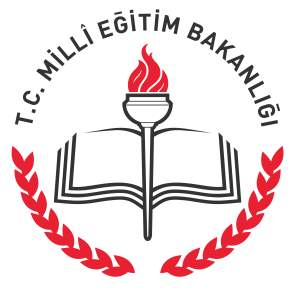 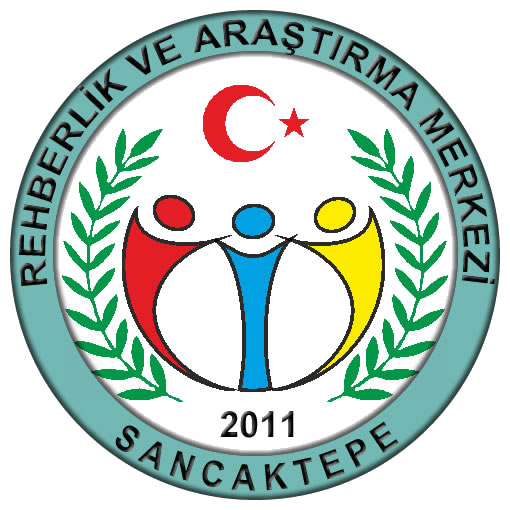 Özel Yetenekliler
1
Sancaktepe Rehberlik ve Araştırma Merkezi
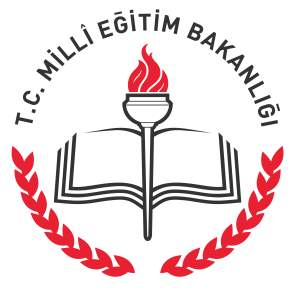 ÖZEL YETENEKLİLERİN FARK EDİLMESİ ve 
BİLİM SANAT MERKEZLERİNE YÖNLENDİRİLMESİ SÜRECİNDE 
DİKKAT EDİLMESİ GEREKENLER
Sancaktepe Rehberlik ve Araştırma Merkezi Müdürlüğü
2
Sancaktepe Rehberlik ve Araştırma Merkezi
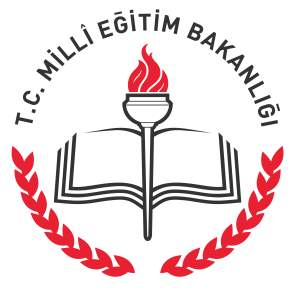 Özel Yetenekli Birey
Zeka, yaratıcılık, sanat, liderlik kapasitesi veya özel akademik alanlarda, yaşıtlarına göre yüksek düzeyde motivasyon, performans gösterdiği uzmanlar tarafından belirlenen çocuk/öğrencilerdir (BİLSEM Yönergesi, 2007).
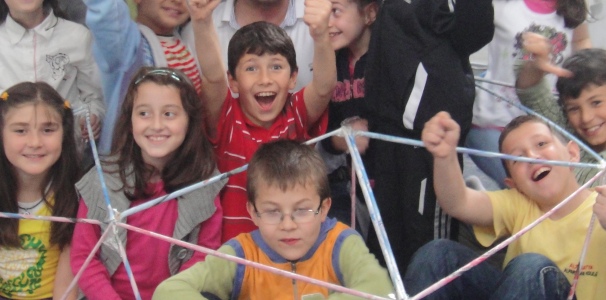 3
Sancaktepe Rehberlik ve Araştırma Merkezi
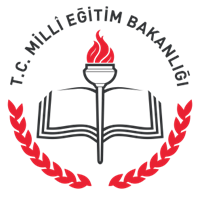 Toplumu oluşturan bireylerin;  
%95’inin  normal zeka,
%3’ünün  normal zekanın altı,
% 2’sinin yetenekli olduğu kabul edilmektedir.
Marland Raporu (1972)
4
Sancaktepe Rehberlik ve Araştırma Merkezi
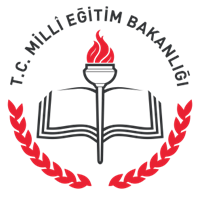 Özel Yetenekli Birey
YARATICILIK
YETENEK
ÖZEL
YETENEK
MOTİVASYON
5
Sancaktepe Rehberlik ve Araştırma Merkezi
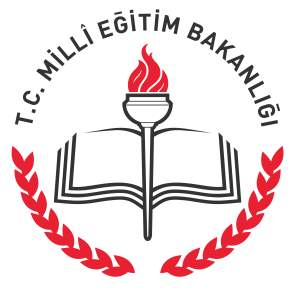 Özel Yetenek
		Yaratıcılık
			Motivasyon
		   Nasıl Gözlemlenir?
6
Sancaktepe Rehberlik ve Araştırma Merkezi
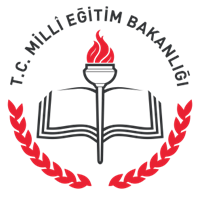 Özel Yetenek
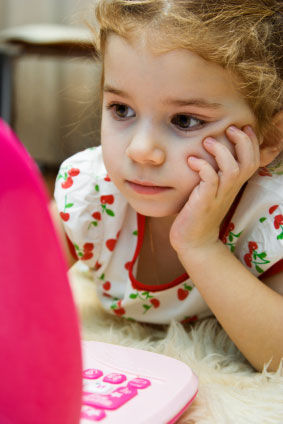 Yüksek düzeyde soyut düşünebilme
Sözel ve sayısal mantık yürütme
Uzamsal ilişkiler, bellek ve sözcük akıcılığı
Yeni durumlara uyum gösterme ve yön verme
Bilgilerin hızlı, sağlıklı ve seçici olarak hatırlanması
Genel yeteneklerin çeşitli birleşimlerini sanat, liderlik, yönetim gibi performans alanlarına uygulayabilme kapasitesi
7
Sancaktepe Rehberlik ve Araştırma Merkezi
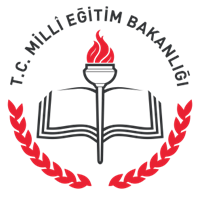 Yaratıcılık
Düşüncelerin akıcı, esnek ve özgün olması
Deneyime açık olma
Başkalarının düşünce ve ürünlerindeki yeniliğe ve değişikliğe karşı alıcı olma
Ayrıntıya, düşünce ve maddelerin estetik niteliklerine duyarlı olma
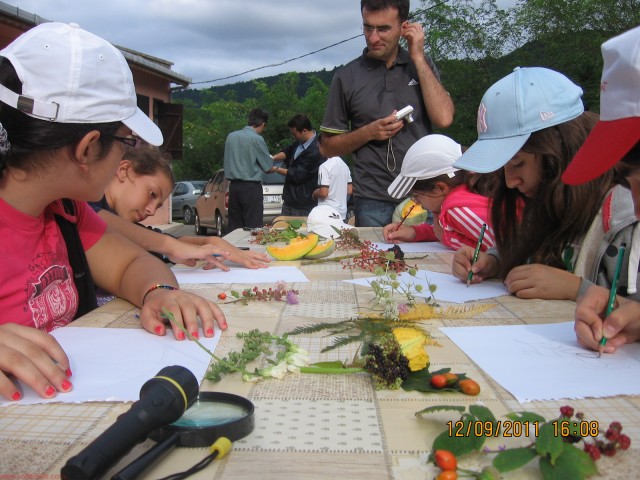 8
Sancaktepe Rehberlik ve Araştırma Merkezi
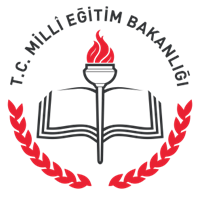 Motivasyon
Belirli bir problem veya  çalışma alanına  karşı yüksek düzeyde ilgi, heves, hayranlık, bağlılık duyma kapasitesi,

Azimli, sabırlı, kararlı olma, çok çalışabilme ve kendini belirli bir işe adayabilme kapasitesi,

Önemli bir işin üstesinden gelebileceğine 
ilişkin özgüvene ve 
başarma güdüsüne sahip olma.
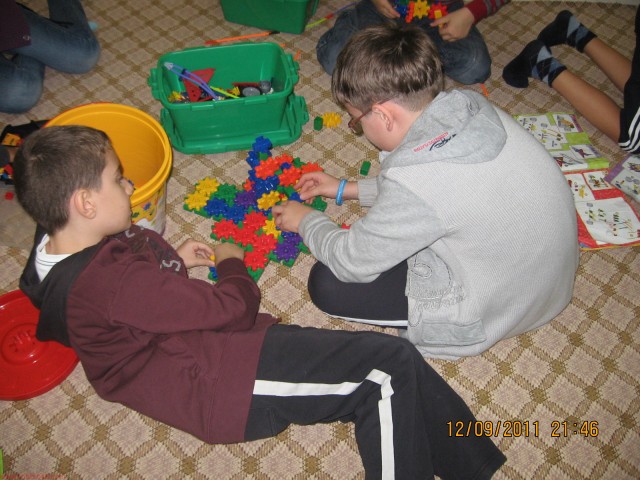 9
Sancaktepe Rehberlik ve Araştırma Merkezi
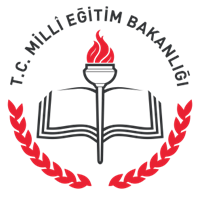 Özel Yetenekli Birey
21.  yüzyılın bilgi ve yaratıcılığa dayalı rekabet dünyasında özel yetenekliler bilim, teknoloji, sanat, iş ve hizmet alanlarında, genel anlamda uygarlığa katkıda bulunabilecek bireylerdir. 

Dünyadaki  hızlı değişimler; eğitim ve iş piyasasında yaratıcı ve problem çözme yeteneği güçlü bireylerin önemini daha da arttırmaktadır.
10
Sancaktepe Rehberlik ve Araştırma Merkezi
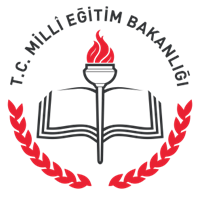 Zihinsel Özellikleri
Çeşitli alanlarda özel yetenekleri vardır.
Yoğun motivasyon gösterebilirler.
Gelişim basamaklarını yaşıtlarından önce tamamlarlar.
Sürekli soru sorarlar, meraklıdırlar.
Ayrıntılara dikkat ederler.
Kendisinin seçtiği konuda veya ilgi alanlarında bağımsız çalışabilirler.
Çabuk ve kolay öğrenirler, kavrama ve akılda tutma süreleri yüksektir.
Birbirini takip eden konular, olaylar dizisi karşısında sonraki adımı tahmin edebilirler.
Derin ve geniş ilgi alanlarına sahiptirler.
Bir alanda öğrendiği konu ile bir başka alanda öğrendiği onu arasında akla yatkın ilişkiler kurabilirler.
Kelime dağarcıkları zengindir.
11
Sancaktepe Rehberlik ve Araştırma Merkezi
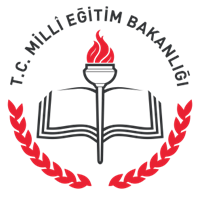 Zihinsel Özellikleri
Kelimeleri doğru telaffuz eder, yerli yerinde kullanırlar. 
Akıcı bir konuşmaları vardır.
Bildiklerini, düşündüklerini yaşıtlarından daha iyi ifade edebilirler.
Bir öykünün ya da paragrafın ana fikrini yaşıtlarından daha çabuk bulup çıkarırlar.
Neden sonuç ilişkilerini ve benzerliklerini yaşıtlarından daha çabuk ayırt ederler.
Karmaşık ve zor problemlerden hoşlanır ve yaşıtlarının çözemediği problemleri çözebilirler.
Ders başarıları yüksektir.
Eleştirebilme yetenekleri yüksektir.
Orijinal, yaratıcı ve girişkendirler.
Başarılı oldukları alanda yüksek performans ve potansiyel kabiliyetlerini tek başına veya birleştirerek kendilerini gösterirler.
12
Sancaktepe Rehberlik ve Araştırma Merkezi
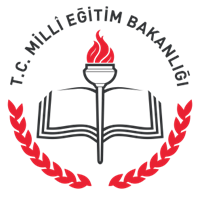 Sosyal Alandaki Özellikleri
Kendilerine güvenir, kolaylıkla sorumluluk alabilirler.
Yeni ve değişik durumlara kolay ve çabuk uyarlar.
Sosyal etkinliklere katılmaktan hoşlanırlar.
Duyarlıdırlar; empati yetenekleri gelişmiştir.
Grup içinde lider olurlar.
Grubun ilerisindedirler; yetişkinlerle iletişime girmeyi tercih ederler.
Başkalarıyla kolayca işbirliği yaparlar.
Genelde alçak gönüllüdürler; başkalarına yardım etmekten hoşlanırlar.
Sınıf arkadaşları tarafından yeni fikir, bilgi kaynağı ve grup lideri olarak görülürler.
13
Sancaktepe Rehberlik ve Araştırma Merkezi
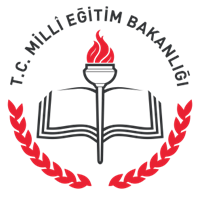 Sosyal Alandaki Özellikleri
Okula severek giderler.
Çalışkandırlar; amaçlarına ulaşmaktan ve  	
    başarıdan zevk duyarlar.
Güçlü bir konsantrasyona sahiptirler.
Azimli ve sabırlıdırlar.
Sorumluluk duyguları gelişmiştir. Sorumluluk  almayı çok ister ve bunu yerine getirmekten hoşlanırlar.
Espri yetenekleri vardır; fıkra anlatmaktan hoşlanırlar.
Yaratıcı öyküler anlatır ya da yazarlar.
Değişik konularda okur ve zor metinleri okumaktan keyif alırlar.
Sosyal problemlerde araştırma, uygulama, hipotez oluşturma anlamlı sonuçlara varma, yazılı ya da sözlü sunuların sonuçlarını etkin bir biçimde düzenleme yeteneğine sahiptirler.
14
Sancaktepe Rehberlik ve Araştırma Merkezi
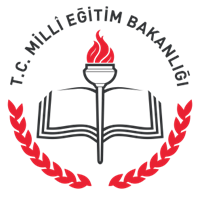 Müzik Alanındaki Yetenek Özellikleri
Ritim ve melodiye diğer çocuklardan fazla tepkide bulunurlar.
Müzik parçaları bestelemeye büyük istek ve çaba gösterirler,
Başkaları şarkı söylerken onlara katılmaktan hoşlanırlar.
Duygu ve düşüncelerini anlatmak için sık sık müziği araç olarak kullanırlar.
Çeşitli müzik aletleri ile ilgilenir, onları çalmayı denerler.
Dinlediği şarkıyı kısa zamanda öğrenir, anlamlı ve uygun şekilde söylerler.
15
Sancaktepe Rehberlik ve Araştırma Merkezi
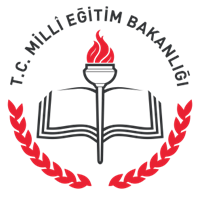 Resim Alanındaki Yetenek Özellikleri
Çeşitli konularda ve diğer çocukların yaptığından değişik çizimler yaparlar.
Resimlere derinlik verir ve parçalar arasında uygun oranlar kullanırlar.
Resim yapmayı ciddiye alır ve bundan haz duyar ve buna çok zaman harcarlar.
Diğer insanların yaptığı resim çalışmalarına ilgi duyarlar.
Diğerlerinin eleştirilerinden hoşlanır ve yeni şeyler öğrenirler.
Resmi kendi yaşantılarını ve duygularını ifade etmek  için başarılı bir şekilde kullanırlar.
Çamur, sabun ve plastilin vb. yumuşak gereçlerle üç boyutlu figürler yapmaya özel bir ilgi gösterirler.
16
Sancaktepe Rehberlik ve Araştırma Merkezi
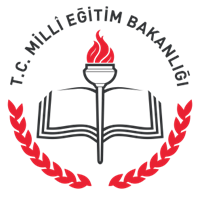 Matematik  Alanındaki Yetenek Özellikleri
Verilerin ele alınmasında, düzenlenmesinde göze çarpan yeteneğe sahiptirler.
Orijinal yorumlar yaparlar, zihinsel işlevselliğe sahiptirler.
Yazılı iletişimden ziyade sözlü iletişimi tercih ederler.
Aynı problemi farklı yöntemlerle çözebilirler.
Olağan dışı matematiksel işlemler yapar, gayret gerektiren olağandışı problemler sorarlar.
Problemi kısa sürede çözer, uygulamaya, analize, senteze ve değerlendirmeye odaklanırlar.
Matematiği başka kategorilere entegre edebilirler.
 Yanlış ve doğruyu seçme güçleri fazladır.
 İlgisiz gibi görünen işlemler arasında ilgi kurarlar.
17
Sancaktepe Rehberlik ve Araştırma Merkezi
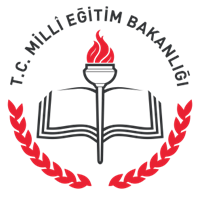 Fen Alanındaki Yetenek Özellikleri
Fikir ve hipotezleri test etmeye yönelik deneyler yaparlar.
Fen ve teknik araçları kullanabilir ve bunlara vakıf olurlar.
Yerinde ve yeterli veri seçer, bunlardan çıkarımlar yaparlar.
Fikirleri hem niceliksel hem de niteliksel ifade edebilirler.
Fen bilgisini toplumsal değişim için kullanır ve uygularlar.
Bilimsel gözlem, veri toplama ve yorum yapma becerileri vardır.
Problemlere yönelik duyarlılığa, yeni fikirler geliştirme yeteneğine ve değerlendirme yeteneğine sahiptirler.
Yüksek düzeyde mekanik düşünme yeteneğine sahiptirler, uzay ilişkilerine ilgi duyarlar.
Fen bilgisi konusunda otorite olan kaynakları tarar, fen raporlarını yorumlayarak bir ilgi zemini oluştururlar.
18
Sancaktepe Rehberlik ve Araştırma Merkezi
PARLAK MI? 
ÖZEL YETENEKLİ Mİ?
19
Sancaktepe Rehberlik ve Araştırma Merkezi
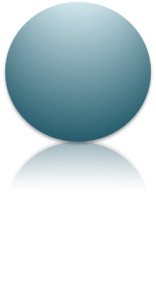 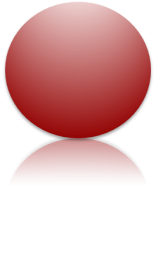 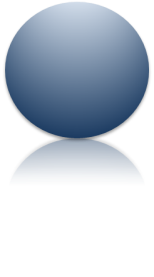 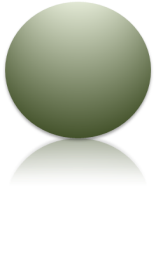 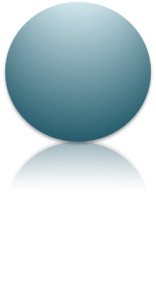 Z
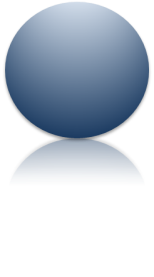 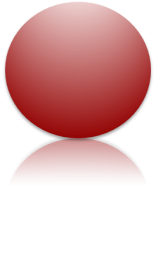 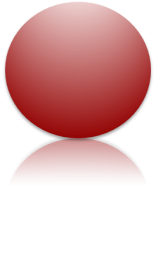 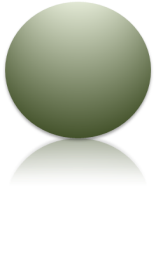 K
L
R
L
E
P
Ö
A
Oldukça meraklıdır
Sorunun ayrıntılarını tartışır
Sorular sorar
Hem zihinsel hem fiziksel olarak katılır.
Varsayımlar ortaya atar
Keskin gözlem yapar
Projeler oluşturur
Alışılmamış tuhaf fikirleri vardır
Öğrenmeden hoşlanır
İsabetli tahminlerde bulunur
Çok fazla özeleştiri yapar.
Verilenleri zaten bilmektedir
Büyük yaştakileri ve yetişkinleri arkadaş olarak seçer
 Bilgiyi değiştirip uygular
İlgilidir
Sorulara cevap verir
Yanıtları bilir
Dikkatini yoğunlaştırır.
Anlamı kavrar
Uyanıktır
Verilen işi tamamlar
İyi fikirleri vardır
Okuldan hoşlanır
Güçlü belleği vardır.
Öğrendiği kadarıyla mutlu olur
Düşünceleri anlar
Kolaylıkla öğrenir
Belli bir sırayla öğrenmekten hoşlanır
Yaşıtlarıyla olmaktan hoşlanır
Bilgiyi özümser.
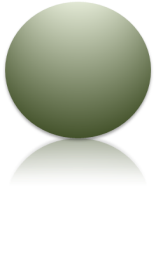 A
20
Sancaktepe Rehberlik ve Araştırma Merkezi
ÖZEL YETENEKLİ ÖĞRENCİLER İÇİN EĞİTİM YÖNTEMLERİ
Özel yetenekli çocukların gelişimsel özelliklerine göre hazırlanan eğitim programlarının yaşa göre uygunluk göstermesi (müfredatın ve uygulamaların belirli bir yaş aralığının ihtiyaçlarını karşılaması) ve bireysel uygunluk sağlaması önemli görülmektedir.
     Özel yetenekli çocukların eğitim ihtiyaçları;
 hızlandırma,
 gruplama ve
 zenginleştirme 
    yöntemleriyle desteklenmektedir
21
Sancaktepe Rehberlik ve Araştırma Merkezi
ÖZEL YETENEKLİ ÖĞRENCİLER İÇİN EĞİTİM YÖNTEMLERİ
Hızlandırma: 
        Birinci sınıfa erken başlama ve hızlı ilerleme, sınıf atlama, ders atlama (dersi üst sınıflarla alma) dikey gruplama, eğitsel kollar ve etkinlikler, eş zamanlı çalışmalar, teleskopik çalışmalar, kendi hızına göre öğretim, alan uzmanıyla çalışma gibi uygulamaları içerir. Çocuk zorunlu eğitim yaşından önce okuma, yazma, matematik işlemlerde belirli bir yeterliliğe ulaşmışsa ya bir yaş önce okula kaydettirilir ya da 1. sınıf yerine 2. sınıftan okula başlar. Ülkemizde de zaman zaman başvurulan bu yöntem titizlikle uygulanmazsa çocuk ileri sınıflarda başarısızlığa uğrayabilir.
22
Sancaktepe Rehberlik ve Araştırma Merkezi
ÖZEL YETENEKLİ ÖĞRENCİLER İÇİN EĞİTİM YÖNTEMLERİ
Gruplama:
    Yetenekleri yönünden benzer özellikler gösteren  çocukların, birlikte çalışabilmeleri için sınıf içi veya  sınıf dışı uzun veya kısa süreli çeşitli gruplamalar  yapılmasıdır. Tamamen ayrılmış gruplama homojen kümeler, tam gün heterojen kümeler, yan ayrılmış gruplar (Yarım gün veya geçici kümeler ) şeklinde uygulanan bir önlemdir. Fen liseleri ve Anadolu Güzel sanat liseleri ve Türk Eğitim Vakfı İnanç Türkeş Özel Lisesi homojen kümeler için örnektir. Uzman bir öğretmenin zenginleştirme etkinliklerinde yer aldığı yarım gün eğitim uygulaması örneğine Bilim ve Sanat Merkezleri gösterilebilir.
23
Sancaktepe Rehberlik ve Araştırma Merkezi
ÖZEL YETENEKLİ ÖĞRENCİLER İÇİN EĞİTİM YÖNTEMLERİ
Zenginleştirme:
    Öğrenciyi akranlarıyla aynı sınıfta tutan ve bugün en çok kullanılan uygulamalardan birisidir. Zenginleştirme, süreç ve içeriğe ilişkin hedeflere ulaşma  yöntemidir. Sürece ilişkin hedefler yaratıcı düşünme, problem  çözme, kritik düşünme, bilimsel düşünmeyi içerir. İçerik ise,  süreçlerin geliştirildiği ders konuları, projeler ve etkinliklerdir. Özel yetenekli öğrencilerin kendi yaşıtları arasında normal sınıflarda tutularak (kaynaştırma) çalışmalarını normale göre daha zengin duruma getirmeye yönelik olan program zenginleştirme modeli, dikey ve yatay olmak üzere iki şekilde yapılabilmektedir.
24
Sancaktepe Rehberlik ve Araştırma Merkezi
ÖZEL YETENEKLİ ÖĞRENCİLER İÇİN EĞİTİM YÖNTEMLERİ
Zenginleştirme:
Normal eğitim programına ek süreçlerin konu ve etkinliklerin değişik biçimde eklenmesi şeklinde  uygulanarak  dikey ya da yatay zenginleştirme yapılabildiği gibi, tüm sınıfın katılabileceği dönerli kapı uygulaması diyebileceğimiz üçlü zenginleştirme uygulamaları da vardır. Dikey ve yatay zenginleştirme uygulamalarına örnek olarak;
Normal sınıfta 7 ayrı ders varsa, özel yetenekli öğrenci için buna bir iki ders daha eklenirken bir yandan da etkinliklerin sayısı artırılır. Bu bir yatay zenginleştirme uygulamasıdır. 
Dikey zenginleştirmede ise  ders ve etkinlik sayısı aynı kalırken, özel yetenekli öğrenci normal öğrencilerin işlediği konuda daha derinliğine çalışma yapması için farklı kaynaklara yönlendirilir (sanat eserleri, yazılı kaynaklar, internet …vb)
25
Sancaktepe Rehberlik ve Araştırma Merkezi
ÖZEL YETENEKLİ ÖĞRENCİLER İÇİN EĞİTİM YÖNTEMLERİ Program Zenginleştirme Modeli:
26
Sancaktepe Rehberlik ve Araştırma Merkezi
Zenginleştirilmiş Etkinlik örnekleri için
Özel Eğitim ve Rehberlik Hizmetleri Genel Müdürlüğümüzün http://orgm.meb.gov.tr/meb_iys_dosyalar/2013_12/23044414_zelyeteneklirencilerinzenginletirilmietkinlikrnekleri.pdf adresine bakılabilir.
27
Sancaktepe Rehberlik ve Araştırma Merkezi
ÖZEL YETENEKLİ ÖĞRENCİLER İÇİN EĞİTİM YÖNTEMLERİ
DESTEK EĞİTİM ODASI UYGULAMASI:
MEB Özel Eğitim Hizmetleri Yönetmeliği’nin 28. maddesinde destek eğitim odalarının hangi koşullarda açılacağı belirtilmekte ve ‘‘Okul ve kurumlarda, yetersizliği olmayan akranlarıyla birlikte aynı sınıfta eğitimlerine devam eden özel eğitime ihtiyacı olan öğrenciler ile özel yetenekli öğrenciler için özel araç-gereçler ile eğitim materyalleri sağlanarak özel eğitim desteği verilmesi amacıyla destek eğitim odası açılır’’ denilmektedir.
Yine aynı yönetmelik maddesinde destek eğitim odalarında yürütülecek eğitimin öğretim uygulamalarında dikkat edilecek hususlar açıkça belirtilmektedir.
28
Sancaktepe Rehberlik ve Araştırma Merkezi
ÖZELYETENEKLİ ÖĞRENCİLER İÇİN EĞİTİM YÖNTEMLERİ
DESTEK EĞİTİM ODASI UYGULAMASI:
* Destek eğitim odalarında özel yetenekli öğrencilerin özel eğitim gerektiren diğer bireyler gibi bireyselleştirilmiş bir programdan yararlanmalarının önünde yasal olarak hiçbir engel bulunmamaktadır. Ayrıca destek eğitim odalarında eğitim öğretim faaliyetlerinde görev alan öğretmenler, girdikleri ders saatlerinin karşılığını, ek ders ücreti olarak (% 25 fazla) almaktadırlar.
29
Sancaktepe Rehberlik ve Araştırma Merkezi
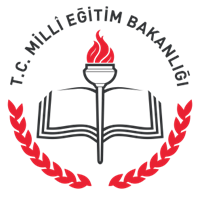 SINIF ORTAMINDA ÖZEL YETENEKLİ ÇOCUKLAR
Bu çocukların yukarıda sayılan olumlu özellikleri yanında sınıf yönetimi açısından bir takım olumsuz özellikleri de bulunmaktadır;
Özel yetenekli (üstün zeka ve yetenek) çocukların karakteristik özellikleri vurgulanırken belirtildiği gibi, bu çocukların büyük bir çoğunluğu yüksek enerjiye sahip kimselerdir. Bunlar yerlerinde duramaz, sürekli yenilik, hareket isterler. Diğerlerinden çok farklı niteliklere sahiptirler. Bu nedenle de normal sınıf ortamında çeşitli olumsuzluklara neden olabilirler. 
Bunlar şu sebeplerden kaynaklanabilir:
Bu çocukların bilgi, ilgi ve beceri düzeyleri aynı yaştaki ortalama öğrencilerin hayli ötesindedir. Bilgi, ilgi ve becerileri düzeyinde ihtiyaçları karşılanmazsa çabuk sıkılır ve sınıfta huzursuz, yerinde duramayan bir duruma gelirler.
Bilgi, ilgi ve beceri düzeyleri yüksek olduğundan sınıfları ve yaşlarından umulmayan konularla ilgilenip soru sorabilirler.
Herhangi bir konu işlenirken yanılgıyı bulmak, eleştiri, itiraz gibi tepkiler vermeleri olağandır.
30
Sancaktepe Rehberlik ve Araştırma Merkezi
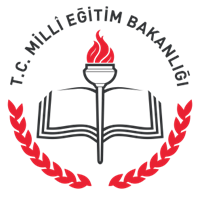 SINIF ORTAMINDA ÖZEL YETENEKLİ ÇOCUKLAR
Konuşmayı severler. Gerek ders dışında küme tartışmalarında, gerekse ders esnasında sınıfın yönetimini ve konuşma düzenini sağlamak oldukça zordur.
Bazı durumlarda yaptıkları tepkiler “garip, anormal” görünebilir. Gerçekte bu durum yaşlarının hayli ötesinde bir algılama ve değerlendirme gücünün sonucu olabilir. 
İmgesel etkinlikleri güçlüdür. Bunun sonucu olarak imgesel yaşantılarını gerçek yaşantıları ile karıştırmaları olağandır. Bu durumda hem gerçeği hayalden ayırabilmeleri, hem de imgelerini öncelikle yaratıcı etkinliklerde kullanmaları için gerekli rehberlik yapılmalıdır (Enç 1979).
31
Sancaktepe Rehberlik ve Araştırma Merkezi
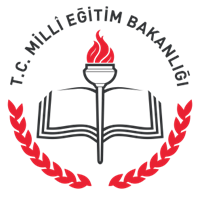 SINIF ORTAMINDA ÖZEL YETENEKLİ ÇOCUKLAR
Rutin ödevlerden ve görevlerden çabuk sıkılır, çoğu zaman da görevi tamamlamaz. Öte yandan görevin başından fırlayarak kalkıp sınıf içinde sağa sola dolaşarak başka meşguliyet arayabilir. Bu davranış dikkat eksikliği, derslere katılmama, olumsuz problem davranışlar olarak ele alınır ve arkadaşlarına kötü etki yaptığı sonucuna varılabilir.
Her şeyle ilgilendiği için kolaylıkla ilgisi başka yöne kayabilir, ve hiçbir şeyi tamamlayamaz. Çocuk bir defada birden fazla projeyi tamamlamak isterken bitap düşebilir. Ayrıca yüksek enerji çocuğun Dikkat Eksikliği ve Hiperaktivite Bozukluğu olarak yanlış tanılanmasına neden olabilir ve ilaçla çocuğun sakinleştirilmesi gerektiği önerilebilir.
32
Sancaktepe Rehberlik ve Araştırma Merkezi
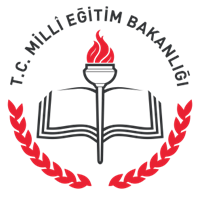 SINIF ORTAMINDA ÖZEL YETENEKLİ ÇOCUKLAR
Bazen bir proje üzerinde gereksiz yere uzun süre çalışır, ayrıntılarda boğularak zamanında projeyi yetiştiremez. Bunun sonucu olarak düşük not alabilir, proje tamamlanamadığı için, çocuk, ailesi ve öğretmeninin stres yaşaması söz konusu olabilir.
Yetişkin düzeyinde düşünme becerisine sahip olmasına karşın yetişkin düzeyinde sosyal becerileri bulunmamaktadır. Örneğin ortama göre davranmama. Hem arkadaşları hem de diğer yetişkinler çocuğun kaba, düşüncesiz biri olduğu kanısı ile onunla birlikte olmaktan kaçınmalarına neden olabilir (Ataman).
33
Sancaktepe Rehberlik ve Araştırma Merkezi
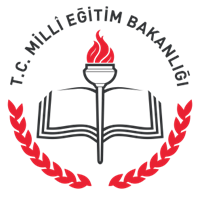 SINIF ORTAMINDA ÖZEL YETENEKLİ ÇOCUKLAR
Sınıf arkadaşlarının yaşının çok üstünde ki sözcükleri kullanması sonucu ne dediğini arkadaşları anlayamayabilir. Çok konuştuğu için diğer arkadaşlarına konuşma fırsatı tanımaz. Bunun sonucu olarak diğer çocuklar, üstün zekalı  çocuğu “kendini beğenmiş” olarak adlandırarak dışlamaya başlar ve yalnızlığa itilir.
Öğretmenin anlattığı biçimde değil, kendine has biçimde problemleri çözer. Bunun sonucu olarak öğretmen, kendisini tehdit altında hisseder, çocuğun otoriteyi kabul etmeyen saygısız biri olduğunu düşünerek ona göz açtırtmamaya çalışarak isyan etme noktasına getirebilir.
34
Sancaktepe Rehberlik ve Araştırma Merkezi
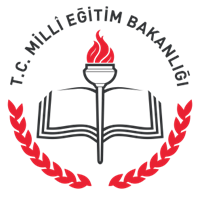 SINIF ORTAMINDA ÖZEL YETENEKLİ ÇOCUKLAR
Bu çocuklar, genellikle kendilerini yaşıtlarıyla aynı seviyede görmezler. Bir kısmı tecrit edilmişlik veya bir köşeye itilmişlik hissine kapılırlar. İçine kapanıklıkları sebebiyle arkadaş sayıları birkaçı geçmeyebilir. Okullardaki dersler onları sıkabilir. Bunlardan bazıları, yaşıtlarıyla birlikte olabilmek için yeteri kadar başarılı olmak istemeyebilir. Eğer duyguları beslenmezse, toplum dışında kalabilir hatta suça meyilli hale gelebilirler. Yetişkinler bu çocukların özel ihtiyaçlarını fark edip potansiyellerini değerlendirebilmeleri için onlara yardımcı olmalıdırlar. Özel yetenekli çocuklar, birbirleriyle çok etkili ve verimli bir iletişim kurabilmekte, böylelikle anlaşılmaz olma sıkıntısından bir derece kurtulmaktadırlar. Dolayısıyla bu çocukların katıldıkları ortak proje ve programların önemi büyüktür. Tecrübesiz anne ve babaların evdeki üstün yetenekli ve hünerli çocuklarıyla ilgilenmesi hiç de kolay olmaz. Özellikle okul öncesi dönemde böyle bir ebeveyn yardıma ve rehberliğe muhtaçtır.
35
Sancaktepe Rehberlik ve Araştırma Merkezi
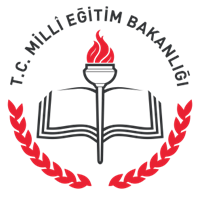 ÖZEL YETENEKLİ ÖĞRENCİLERİN ÖĞRETMENLERİNE ÖNERİLER
Bazen sınıf etkinliklerinin yeterince uyarıcı olmaması nedeniyle özel yetenekliler, sınıf çalışmalarına karşı istekli ve ilgili olmayabilir. Bunu önlemek için  ders müfredatına ek olarak, proje geliştirme gibi yaratıcılık ve zekâyı öne çıkarıcı ve geliştirici çalışmalar bütün sınıf düzeyinde yaptırılmalıdır. Böylece hem özel yetenekli çocuğun kendi potansiyelini değerlendirebilmesi hem de diğer arkadaşlarını da teşviki sağlanmalıdır. 
Konuların sunumunda ve öğrenilmesinde tekrara dayalı anlatımlardan, ödevlerden rutin iş ve görevlerden kaçınmak gerekir.
36
Sancaktepe Rehberlik ve Araştırma Merkezi
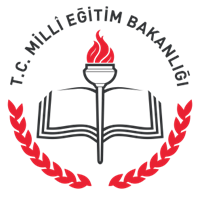 ÖZEL YETENEKLİ ÖĞRENCİLERİN ÖĞRETMENLERİNE ÖNERİLER
Sınıfta bu öğrencilere daha zor sorular sorulmalı ve özel yetenekli öğrencilerin yeni fikirler üretmelerine fırsat verilmelidir. Sınıf geneline sorulan soruları bu öğrencilerin cevaplandırmasına  öncelik tanınmalı böylelikle derse olan ilgileri devam ettirilmelidir. Bu noktada dikkat edilmesi gereken husus, yanıt vermede diğer çocuklara öncelik verilmesinin üstün zekalı çocukları dersten ve okuldan soğutabileceğini unutmamak gerektiğidir.
Derslerle ilgili olarak araştırma ağırlıklı ek ev ödevlerinin verilmesi gerekir.
İlgilendikleri alanlarda proje çalışmaları yapmasına ve sınıf arkadaşlarına sunarak paylaşmasına olanak tanımalıdır. Uygulaması hemen pratik olmayan ya da hemen olası görülmeyen yaratıcı fikirlerini dinlememek, ertelemek ya da ret etmek çocuğun zihinsel kapasitesini geliştirmesini engeller.
37
Sancaktepe Rehberlik ve Araştırma Merkezi
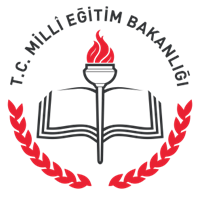 ÖZEL YETENEKLİ ÖĞRENCİLERİN ÖĞRETMENLERİNE ÖNERİLER
Yarı teknik malzemelerin okunması, özetlenmesi, bazı araçların modellerinin yapılması, şemalarının çizimi ve onların çalışma kurallarını açıklama ödevleri verilmelidir.
Sınıf içi etkinliklerde özel yetenekli öğrencilerin liderlik özelliklerinden faydalanılmalı; çalışmaları, grupları ve sınıf oyunlarını yönetmelerine fırsat tanınmalıdır.
Sınıf düzeyini temel almaksızın konularda kendi hızlarına göre ilerlemelerine fırsat tanınmalıdır. 
Aile ile irtibata geçilmeli, öğrenciye sınıf genelinden farklı olarak verilen ödev, araştırma ve proje gibi çalışmalarda ailenin desteği alınmalıdır.
38
Sancaktepe Rehberlik ve Araştırma Merkezi
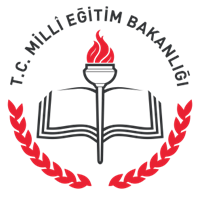 ÖZEL YETENEKLİ ÖĞRENCİLERİN ÖĞRETMENLERİNE ÖNERİLER
Çocuğun çalışma ve ödevlerini sınıfın işlemekte olduğu konularda ve aynı tempoda tutmaya çalışmamalı, onun güç ve süratine uygun ödevler vermelidir.
Ders etkinliklerinde kitabi etkinliklerden çok, geniş gözlem ve deneylere yer verilmelidir.
Akademik konular için resim, müzik, beden eğitimi gibi dersler ihmal edilmemelidir.
Bu çocuklarda “üstünlük duygusu” yaratmak, aynı “aşağılık duygusu” kadar zararlı sonuçlar doğurur. Çocuk, arkadaşlarını ve çevresindekileri aşağı görür ve toplumda yalnız bir kişi olarak yaşamına devam etme tehlikesi ile karşı karşıya kalır. Onun için, üstünlük duygusunun çocuklarda yaratılmamasına azami dikkat edilmelidir.
39
Sancaktepe Rehberlik ve Araştırma Merkezi
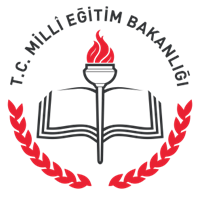 ÖZEL YETENEKLİ ÖĞRENCİLERİN ÖĞRETMENLERİNE ÖNERİLER
Yapılmaması Gerekenler
Üstün zekalı ve üstün yetenekli çocuklara aynı konuda çok uzun ödevler verme,
Söz hakkı vermeme,
Tekdüze, tekrarlayan görevler ve ödevler verme,
Alışılmışın dışındaki görüşlerini reddetme,
Zamanlarını boşa harcatma,
Angarya niteliğinde görevler verme,
Öğrencinin özel yetenekli olduğu ne kendisine ne de sınıf arkadaşlarına söylenmemelidir.
Öğrenci özel yetenekli olduğu için beklentiler yükseltilmemeli, öğrencinin kendisini baskı altında görmesine izin verilmemelidir.
Öğrenciye sınıf içinde arkadaşlarından farklı davranılmamalı, diğer öğrencilere verilen sorumluluklar bu öğrencilere de verilmelidir.
40
Sancaktepe Rehberlik ve Araştırma Merkezi
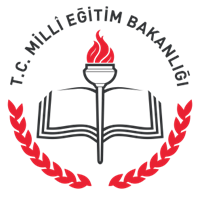 ÖZEL (ÜSTÜN) YETENEKLİ ÇOCUKLARIN AİLELERİNE ÖNERİLER
Üstün zekâlı çocuklar ana babaları için güç çocuklardır. Akranlarından farklı olarak, daha fazla olayların farkında, zeki, sebatkar, kolaylıkla uçlara kayabilen çocuklardır. Bu nedenle ana babalar üstesinden gelmeleri gereken fazla sayıda problemle karşılaşabilirler. Ayrıntıları reddetmek yada hesaba katmamak, alıştırmalara ve ödevleri yapmaya direnç, öğretim sürecini sorgulamak, mantıklı olmayan şeyleri kabul etmekte güçlük çekmek bu problemlerden bazılarıdır (Ataman).
41
Sancaktepe Rehberlik ve Araştırma Merkezi
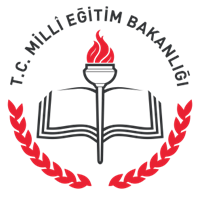 ÖZEL (ÜSTÜN) YETENEKLİ ÇOCUKLARIN AİLELERİNE ÖNERİLER
Özel yetenekli çocukların gelişmesinde uygun ortamın sağlanması ana babalara düşer. Bu nedenle ana babalar öncelikle çocuğa zaman ayırmalı, daha sonra  çocuğun özelliklerini ve gereksinimlerini bilmelidirler.
Çocuğunuzun öğretmenleriyle, rehber öğretmeniyle ilişkilerinizi sıkı tutarak çocuğunuzun duygusal toplumsal ve zihinsel gereksinimlerine odaklanmalarını sağlamalısınız.
42
Sancaktepe Rehberlik ve Araştırma Merkezi
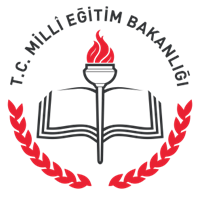 ÖZEL (ÜSTÜN) YETENEKLİ ÇOCUKLARIN AİLELERİNE ÖNERİLER
Özel yetenekli  çocuk için mükemmel ana baba olma yerine iyi ana baba olmak gerekir. Mükemmel olmaya çabalamak, ana babaların daha çok hata yapmalarına neden olur ve bu durum çocuğa da  yansır.
Çocuğun eğitimi planlanırken okul seçeneklerini iyi bilmek gerekmekle birlikte, ‘‘mükemmel okul’’ olmadığını unutmamak gerekir.
Çocuğun sosyal gelişimi dikkatlice gözlenmelidir.
Çocukla ve diğer aile bireyleri ile etkili bir iletişim kurulmalıdır.
43
Sancaktepe Rehberlik ve Araştırma Merkezi
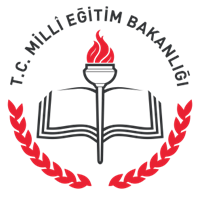 ÖZEL (ÜSTÜN) YETENEKLİ ÇOCUKLARIN AİLELERİNE ÖNERİLER
Okul öncesi dönemdeki özel yetenekli çocuklarda normal gelişim gösteren yaşıtlarının hoşlandığı birçok etkinliğe ilgi gösteriler. Ancak, bu çocuklar daha detaylı ve derinlemesine bilgiye ihtiyaç duyarlar. Bu çocukların merak, sorgulama, kavrama gibi becerilerini geliştirebilmek için;
Kitap okuma, kitap inceleme çalışmaları yapılmalıdır. Yaşına uygun kitaplar alarak birlikte inceleyebilirsiniz. Bazı çocuklar okul öncesi dönemde okumayı öğrenmiş olabilirler. Onların kendilerinin okumalarına izin verilmelidir. 
Bilim, doğa ve çevreyle ilgili kitaplar seçerek ilgi alanlarını çoğaltabilirsiniz.
Kalem ve kağıtla ilgilenmesini sağlayıp el kaslarının gelişimine destek olabilirsiniz. Çizdiği resimlerde neyi anlatmak istediğini sorun.
44
Sancaktepe Rehberlik ve Araştırma Merkezi
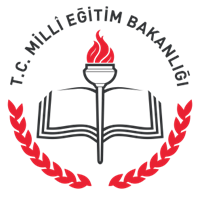 ÖZEL (ÜSTÜN) YETENEKLİ ÇOCUKLARIN AİLELERİNE ÖNERİLER
Üzerinde bir takım çizgiler ve yuvarlaklar çizilmiş bir kağıt vererek bu çizgileri kullanarak istediği bir resmi yapmasını ve sonra size anlatmasını isteyebilirsiniz.
Bazı çocukların haritalara, ülkeler ve ülke başkentlerine ilgisi vardır. Büyük boy dünya haritası, küre ya da bir haritayı birlikte inceleyebilirisiniz. 
Denizleri, okyanusları, gölleri, karaları inceleyebilirsiniz.
Ülkelerin başkentlerini, bayrakları inceleyebilirsiniz.
Okyanuslar, denizler ve göllerin büyüklüklerini, su farklılıklarını konuşup ne tür canlıları barındırdıklarını tartışabilirsiniz.
45
Sancaktepe Rehberlik ve Araştırma Merkezi
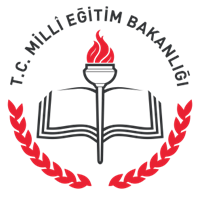 ÖZEL (ÜSTÜN) YETENEKLİ ÇOCUKLARIN AİLELERİNE ÖNERİLER
Oyuncakçılarda çocukların bilişsel gelişimlerini destekleyebilecek tarzda zeka küpleri, puzzleler, yap-boz, zeka oyunları vb. oyun materyalleri alabilirsiniz. 
Çevrede olan biten olaylar, doğa, insanlar vb. hakkında sohbetler edebilirisiniz.
Karşılaştırmalar yaptırabilir, zıtlıklara dikkatini çekebilirsiniz.
“Eğer ……. olursa” tarzındaki sorularla çevresinde olanları sorgulayabilirsiniz.
Küçük yaşlardan itibaren çocuğunuzun çalışmalarını saklayıp gelişim takibini yapabilirsiniz. Bu dosya daha sonra çocuğunuza eğitim verecek öğretmenlerle paylaşıldığında, eğitimcilerin çocuğunuzu daha iyi tanımasına yardımcı olacaktır.
46
Sancaktepe Rehberlik ve Araştırma Merkezi
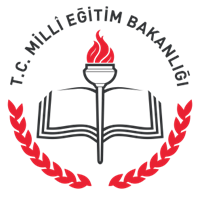 ÖZEL (ÜSTÜN) YETENEKLİ ÇOCUKLARIN AİLELERİNE ÖNERİLER
Tanıdığı insanları, oyuncakları, günün saatlerini, duyguları, farklı geometrik şekilleri gruplandırmasını isteyebilirsiniz.
Bilgisayarı etkin ve amaçlı kullanmasını sağlayabilirsiniz. 
Çeşitli malzemeler kullanarak birlikte farklı yiyecekler hazırlayabilirsiniz.
Özel yetenekli çocuklar sonsuz denebilecek kadar çok soru sorabilirler. Bazıları sadece bilgi sahibi olmak için soru sorarlar. Bazıları bir konudan diğerine ya da bir ilgi alanından diğerine atlayabilirler. Bazıları ise belli bir zaman diliminde sadece özel bir konuya ilgi duyabilir ve bu konu etrafında zaman harcayarak bilgi toplayabilirler. 
Bir ailenin neden, ne zaman, niçin, kim gibi sorulara hazırlıklı olması için başvurabileceği kaynak kitapları ellerinin altında bulundurmaları önemlidir.
47
Sancaktepe Rehberlik ve Araştırma Merkezi
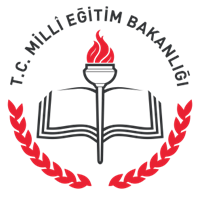 ÖZEL (ÜSTÜN) YETENEKLİ ÇOCUKLARIN AİLELERİNE ÖNERİLER
Sordukları sorulara verilen cevaplar onları tatmin etmeyebilir ya da yaşları gereği anlamlandıramayacağı sorular sorabilirler (inanç, cinsellik vb). Sordukları sorular gerçekten sizi zorlamışsa kendinize ve çocuğunuza karşı dürüst olmalısınız. Çocuğun anlayabileceği düzeye uygun olarak cevap öncesi bir ön hazırlık yapmanız faydalı olacaktır. Örneğin: “Bu gerçekten iyi bir soruydu, bazı yetişkinler de bu soruyu sormakta, ancak verilebilecek net bir cevap yok. Bu konuda sen ne düşünüyorsun? gibi cümleler kurabilirsiniz.
48
Sancaktepe Rehberlik ve Araştırma Merkezi
SONUÇ OLARAK…
a) Üstün zekalı çocuklar toplumumuzun en değerli kaynaklarından birisidir. Toplumda %2 oranında daima mevcut olmuşlardır ve olacaklardır.
b) Üstün zekalıları yaşıtlarından ayıran bazı özellikleri vardır. Anlıksal, akademik, yaratıcılık, önderlik, görsel ve yapım sanatları ile psikomotor alanlarda yaşıtlarına kıyasla üstünlük göstermektedirler.
b) Ana-babalar, üstün zekalı çocuklarını yetiştirirken sevgi, anlayış, birlikte davranma, ilgilerini destekleme, sorunlarını ve sorularını yanıtlamada ortaklaşa sorumluluk almak durumundadırlar.
c) Öğretmenler, hoşgörülü bir sınıf ortamında bu çocuklara kendi bilgi ve yeterlikleri oranında yardımcı olabilirler, dikey ve yatay program zenginleştirme okul etkinliğinde kullanılabilecek bir yöntemdir. Üstün zekalı çocukların öğretmenlerinin de üstün zekalı olması gerekmez. (Ataman)
49
Sancaktepe Rehberlik ve Araştırma Merkezi
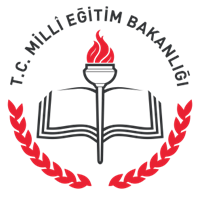 BİLSEM’E Öğrenci Yönlendirirken Dikkat Edilmesi Gereken
Ülkemizde ,% 2 ile %3 arasında çocuğun 
özel yetenekli olduğu tahmin edilmektedir.
Öğretmenlerimiz, bu istatistiki veriden yola çıkarak sınıf mevcutlarının  en fazla %20 sini aday göstermelidir. Bu bilgiye göre hareket etmeleri Bilim ve Sanat Merkezlerine öğrenci seçimlerinin daha sağlıklı işlemesini sağlayacaktır.
DİKKAT: Ancak öğretmenlerimizin sınıflarında  Bilim ve Sanat Merkezine aday gösterecek  öğrenciler in bulunmama ihtimali de vardır.
50
Sancaktepe Rehberlik ve Araştırma Merkezi
BİLSEM SEÇİMİNİN AŞAMALARI
2015-2016 Eğitim-Öğretim yılında ilkokul 2. 3. ve 4. sınıf öğrencileri  genel zihinsel, resim  ve müzik  yeteneği alanlarında sınıf öğretmenleri tarafından aday gösterilecektir.
1
2
Öğretmenlerimiz öğrencilerini aday gösterirken sınıf mevcutlarının en fazla %20’sini yönlendirmeye dikkat etmelidirler.
Aday gösterdiğiniz öğrencilerin genel zihinsel, resim ve müzik alanında yaşıtlarının ilerisinde olan, sürekli soru soran, kolay ve çabuk öğrenen, yaratıcı öğrenciler olmaları önemlidir.
3
4
Öğrencinin akademik başarısı aday göstermeniz için tek koşul olmayabilir.
51
Sancaktepe Rehberlik ve Araştırma Merkezi
Öğrencilerin ve ailelerinin grup taraması ve bireysel incelemelerde seçilmemelerinden kaynaklı olumsuzluklar yaşamamaları için hem aday göstermelerinde hem de gözlem formlarını doldururken gerekli hassasiyetin (kişisel gizlilik) gösterilmesi sürecin sağlıklı işlemesi açısından önemlidir.
5
6
Sınıf öğretmenleri aday gösterecekleri öğrencileri en fazla iki yetenek alanından aday gösterebilecektir.
7
İlinizdeki rehber öğretmenler  tarafından  2. 3. ve 4. sınıf öğretmenlerine özel yeteneklilerin özellikleri ve  tanılama süreci ile ilgili bilgilendirme toplantıları 09-13 Şubat 2015 tarihleri arasında yapılacaktır.
8
Sınıf öğretmenleri aday gösterdikleri  her  öğrenci için e-okul sistemi  üzerinden  16-23 Şubat 2015 tarihleri arasında «Gözlem Formu» nu dolduracaktır
52
Sancaktepe Rehberlik ve Araştırma Merkezi
Aday gösterilen öğrenciler için doldurulan «Gözlem Formları» dikkate alınarak, Grup Tarama Testine alınacak öğrenciler  Mart ayının ilk haftasında Genel Müdürlüğümüz sayfasında ilan edilecektir.
9
10
Grup Tarama Testi ve Bireysel Değerlendirme ile ilgili açıklamalar ve takvim ileri bir tarihte Genel Müdürlüğümüz sayfasında duyurulacaktır.
11
Grup testi değerlendirmesi yapıldıktan sonra öğrenciler genel zihinsel yetenek, resim ve müzik yeteneklerinden ayrı ayrı sıralamaya alınacaktır.
12
Grup testi sonrası  ilan edilen öğrenciler yetenek alanlarına göre  bireysel incelemeye alınacaktır.
53
Sancaktepe Rehberlik ve Araştırma Merkezi
Öğrencinizin Özel Yetenekli Olduğunu Düşündüğünüzde:

Sancaktepe Rehberlik ve Araştırma Merkezi
Adres: Osmangazi Mah. Hilal Cad. No:59 Sancaktepe / İSTANBUL
Telefon      : 561 36 25
Belgegeçer : 561 36 85
e-Posta      : 973505@meb.k12.tr 
                      sancakteperam@gmail.com

                                        İletişim kurabilirsiniz.
54
Sancaktepe Rehberlik ve Araştırma Merkezi
Kaynakça
Ataman, A. “Üstün Zekâlı Çocuklara Anababaları ve Öğretmenleri Nasıl Yardımcı Olabilir”, http://dergiler.ankara.edu.tr/dergiler/40/509/6241.pdf, (Ocak 2015)
Ataman, A. “Üstün Zekâlılar veÜstün Yetenekliler” Anadolu Üniv. Açık Öğretim Fak. Ders Notları Ünite 11, 
ENÇ Mitat, (1979), Üstün Beyinli Gücü, Ankara: A.Ü. Eğitim Fakültesi Yayınları.
MEB Bilim ve Sanat Merkezleri Yönergesi, 2593 Ayılı Tebliğler Dergisi
Milli Eğitim Bakanlığı Özel Eğitim Hizmetleri Yönetmeliği, 31.05.2006 tarih ve 26184 sayılı Resmî Gazete.
http://www.orgm.meb.gov.tr/ (Özel Eğitim ve Rehberlik Hizmetleri Genel Müdürlüğü)
55
Sancaktepe Rehberlik ve Araştırma Merkezi